ТЕМА ЛЕКЦИИ:
«МАТРИЦЫ И ДЕЙСТВИЯ НАД НИМИ»
ПЛАН ЛЕКЦИИ
Определение матрицы, элементы матриц
Виды матриц
Линейные операции над матрицами
1. Определение матрицы, элементы матриц
Основные определения
2. Виды матриц
Если количество строк в прямоугольной матрице равно 1, то эта матрица называется матрицей-строкой.


С= (1 -2 4 6 -2)
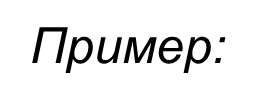 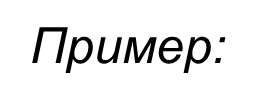 Равенство матриц

       Две матрицы называются равными, если они имеют одинаковое число строк и столбцов и их соответствующие элементы равны.
3. Линейные операции над матрицами
Литература
Лисичкин В.Т, Соловейчик И. Л. Математика: Учеб. Пособие для техникумов.-М.: Высш.шк; 1991г.
Богомолов Н.В. Математика: учебник для ссузов / Н.В. Богомолов, П.И. Самойленко. – 7-е изд., стереотип. – М.: Дрофа, 2010г.